<Project name> Project Board
Date: 
Author:
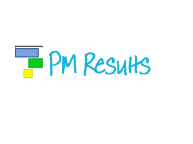 Agenda
For Information
Current Status
Plan
Costs
Key Issues
Key Risks
Key Dependencies

For Decision
Change Requests
Other Decisions
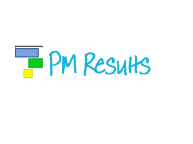 © PM Results
2
Project Status
RAG Status	Red/Amber/Green
Stage 
Start-Up/Initiation / Analysis / Design / Build / Test/Implement/Closure (as appropriate)
Status
2 or 3 bullets summarising status
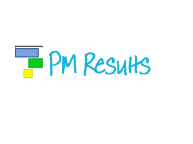 © PM Results
3
Plan
Jan               Feb             Mar           Apr             May           Jun             Jul             Aug            Sep            Oct            Nov            Dec
Analysis
1.  Design delayed 1 week – additional requirements identified
Design
1
2.  Knock on 1 week impact to build
Build
Build
2
Use transparency to
show slippage from
original timeline
3.  Testing will complete 2 weeks later – environment constraint
Test
3
Implement
4.  Code deployment deferred 1 week – next available opportunity
4
Original
Now
Go live
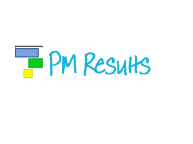 © PM Results
4
Costs
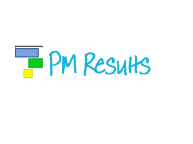 © PM Results
5
Key Issues
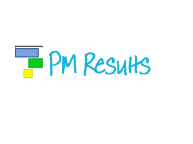 © PM Results
6
Key Risks
Number of Significant Risks
0
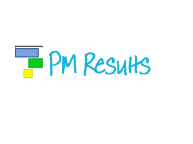 © PM Results
7
Key Dependencies
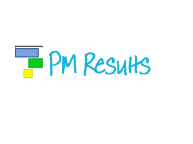 © PM Results
8
For Decision
Change Requests
Other Decisions
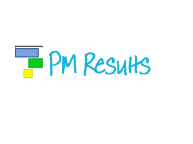 © PM Results
9